Welcome to our Parent Forum
RSHE (Relationship, Sex and Health Education)
LGBTQ+ inclusive Sex Education 
Equality in our Academy 
Non-heteronormative issues, eg. HBT bullying

This is your opportunity to find out more and be involved with the discussions to inform our new RSHE policy-writing.

Many thanks for attending.
Secretary of State for Education in April Damian Hinds:
It is 19 years since the sex and relationships education guidance was last updated. The world that our children and young people face today is very different, and the way in which they build relationships, interact with their peers and manage their own mental and physical wellbeing has changed significantly. For many young people today, there is little distinction between their online and offline lives. That is why I believe that, now more than ever, it is necessary for us to give young people the knowledge that they need in every context to lead safe, happy and healthy lives.
A few interesting facts helping us formulate our policy and long term plans:
In July 2019, 4 girls in Oak Class at Iceni Hockwold did not know what a period was yet we know that girls in Key Stage 1 can begin menstruating with signs of puberty beginning even earlier.
For young people, school remains the preferred source of information followed by parents. School adults and peers are seen as impartial and less embarrassing to talk in front of.
1 in 4 primary aged trans children experience HBT bullying.
58% of trans people knew they were transgender by the age of 11 – Year 6.
What have we done so far?
We’ve made sure we have a variety of reading materials for children so that children from non-heteronormative families (and their families) feel that they are represented.
We want to be proactive: if not living with gay parents, for example, our children are more than likely to have extended family members who are gay – we want to make sure everyone feels welcome.
The new RSHE Curriculum came into effect in September 2020 when it became statutory for all schools – we had already been trialing it for a year and so have been able to support other schools to make the transition too.
At Iceni Hockwold, one of our priorities has always been equality and ensuring that everyone feels welcome in our school: age, race, religion, married/civil partnership, pregnancy/maternity, disability, sex and sexual orientation are the protected characteristics from the Equalities Act 2010. We want our whole school community to work together on this: children, parents, staff and governors.
With staff, everyone feels confident challenging HBT bullying. For example, ‘You’re so gay’ is an often-used intentional put-down by children at our school but we are all now able to explain to children why this is not acceptable – even as ‘banter’.
We have two Accessible Toilets.
We went from teaching the sex ed part with resources like this…
…to it being suggested we teach Years 5 and 6 like this…
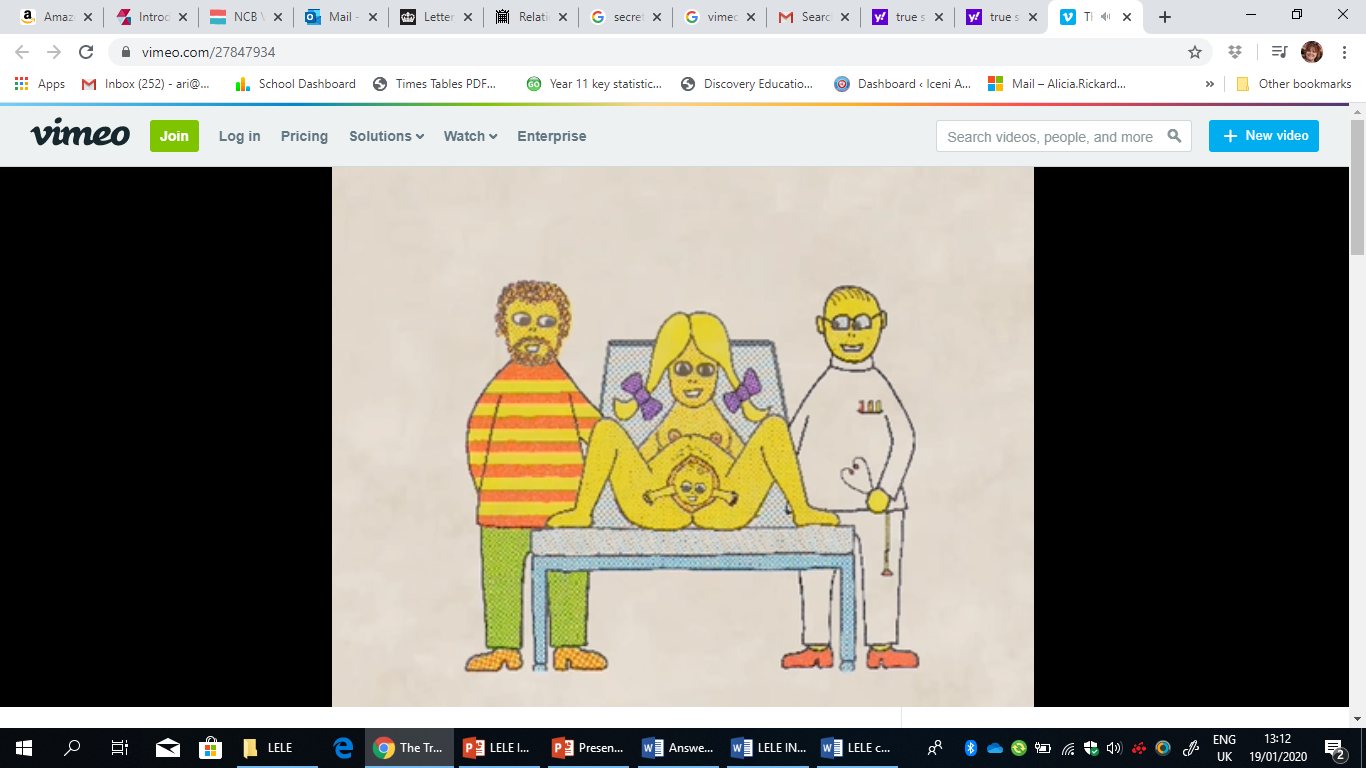 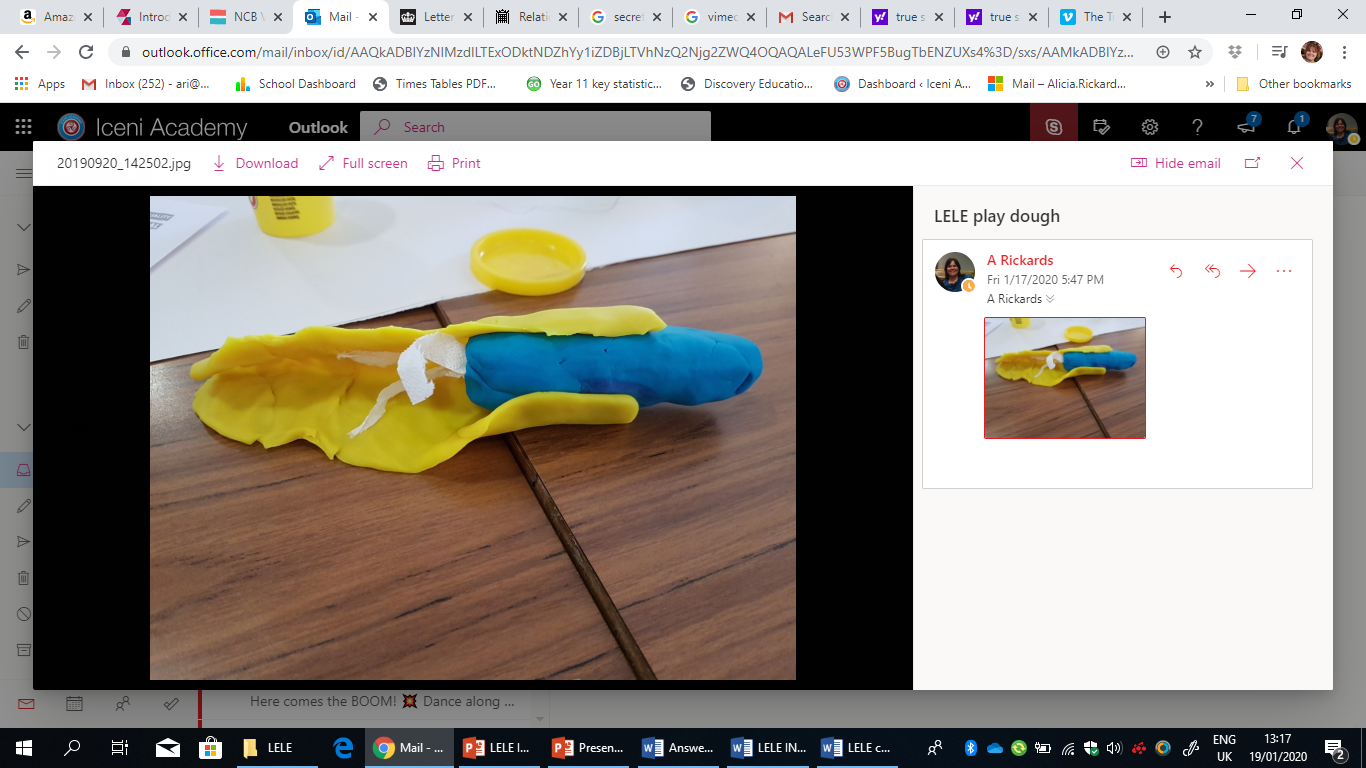 Is this going too far for our age of children?
This was the question we asked at the 2019 parent forum and to staff
(Some schools use this approach)
Agenda
The Science bit.
The Statutory bit
The Curriculum bit.
The Equality bit.
The Iceni Hockwold RSHE Policy bit.
KS1 Science: identify, name, draw and label the basic parts of the human body and say which part of the body is associated with each sense.

KS2 Science: 
describe the differences in the life cycles of a mammal, an amphibian, an insect and a bird
describe the life process of reproduction in some plants and animals
describe the changes as humans develop to old age.
learn about the changes experienced in puberty.
recognise that living things produce offspring of the same kind, but normally offspring vary and are not identical to their parents.
The Science Bit:it’s in the National Curriculum
What usually happens with Sex Ed?
We write a letter home inviting Oak parents/carers to come in and look at the puberty and sex ed videos we will show the children and have the opportunity to talk about anything they would like to.
The links to the videos are sent home for parents/carers to watch if they haven’t been able to or haven’t wanted to come in.
Parents are informed of the date of the main sex ed input which is after SATS and within the same term as the main KS2 Science input about the human body.
Parents and staff feel empowered to teach and talk to the children because everyone has had an opportunity to talk about it.
Children can ask questions through the ‘Ask it basket’ – named or anonymous.
What parts of this good practice do we want to take into our next policy? 
Age appropriate RSE will run through all year groups throughout the school year
Withdrawing children from further Sex Education
Parents/carers are not allowed to withdraw children from the Science input nor the Relationships education – it is statutory.
Parents/carers can request to withdraw children up to the age of 15 from Sex Education but Principals will go through a strict withdrawal procedure which will include an interview with the parents and logging the withdrawal as a possible safeguarding concern. In other words: alarm bells ring if children are withdrawn from Sex Education when it promotes healthy and happy relationships.
Let’s break to have a look at the Relationship, Sex and Health Education schemes we use in our scholPlease do share your thoughts with us either in this forum or by contacting me via  oakclass@iceni.attrust.org.uk
Equality
In teaching Relationships Education and RSE, schools should ensure that the needs of all pupils are appropriately met, and that all pupils understand the importance of equality and respect. Schools must ensure that they comply with the relevant provisions of the Equality Act 2010, (please see The Equality Act 2010 and schools: Departmental advice), under which sexual orientation and gender reassignment are amongst the protected characteristics.Schools should ensure that all of their teaching is sensitive and age appropriate in approach and content. At the point at which schools consider it appropriate to teach their pupils about LGBT, they should ensure that this content is fully integrated into their programmes of study for this area of the curriculum rather than delivered as a standalone unit or lesson. Schools are free to determine how they do this, and we expect all pupils to have been taught LGBT content at a timely point as part of this area of the curriculum.
Equality: what do we want it to look like in our school?
Heteronormativity assumption is that all relationships are man and woman
Race, religion, disability and gender
In some countries, girls do not have an equal right to education and some cannot attend school every day because of period poverty.
Sports Day – time trials:                                    11 out of 23 children in Oak Class voted they would rather have time- trialled races on Sports Day to give less fast children the opportunity to win a race; comments from the other 12 were: ‘We love racing our friends’ and, ‘What if we were in a time-trialled heat and THEN lost against a Year 3?’                                                         We’re undecided – what do you think?
‘Good girl’
‘I need a strong boy to help me carry…’
Questions from the children’s ‘Ask it Basket’
Does a tadpole sperm just pop out?
How do erections happen?
Why do men have hairy chests and girls don’t?
Are girls’ eggs the size of hard boiled eggs?
Age of consent
When do your eyelids open in the tummy? 
Is it possible for babies to die in the tummy? Is it possible for babies to die? Can the mummies die giving birth? Can we die in our beds?
Can someone 100 years old have sex?
Do you have to have sex if you don’t want to?
What age do you start growing breasts?
When a man has sex with a man can they have babies?
Do you have to have sex to have children? 
If you’re gay, how does it work?
My experience so far:Openly talking about LGBTQ+ becomes the norm
Topic on Islam – questions from the children about segregating men and women in the Mosque.
One Y6 child in RSHE last week when we had been making sure we know some of the gender and sexuality vocabulary said: ‘What is the point if you can’t just be who you really are?’
Why should schools do as much as we do for SRE?
Survey of Oak Class July 2019

Whose parents/carers had talked to them about puberty before today? 15/25
 
Whose p/c had talked to them about sex before today? 10/25
 
Whose p/c had talked to them about periods before today? 15/25       (4 girls)
 
Who had heard of wet dreams before today? 1/25
 
Who found today useful? 25/25 (I said they didn’t have to say yes!)
 
Was anyone a bit ‘grossed out’ (their words) now? NO 

One boy said: It’s been really good to learn from the teenagers on the videos (Lil-lets Puberty) and the class discussion has helped.
Over to you…
Tell us your thoughts
OR
Use the Ask It Basket
Email oakclass@iceni.attrust.org.uk
We will send out the information from this evening via email to all parents.
Thank you so much for attending this evening.